Une approche automatique et simplifiée pour la modélisation de chemin musculaire
Claire Livet – Mini séminaire – 22/02/2022
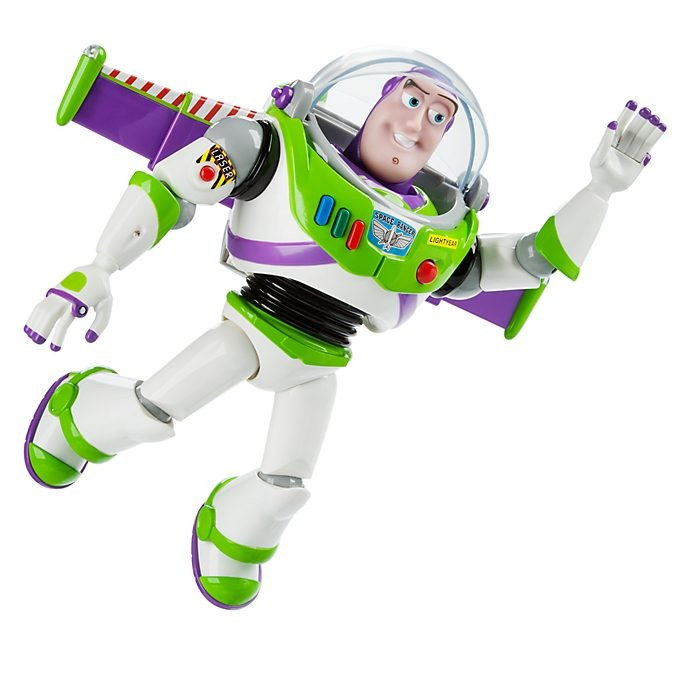 Pour me resituer…
M2 Mathématiques et Applications parcours Calcul Scientifique et Modélisation (Rennes 1)
Thèse en biomécanique
Bon vieux parcours en mécatro classique
Agreg SII option informatique
2
Ma famille de chercheurs (simplifiée)
Efforts au sol
Mouvements de foule
Boucles fermées
Plongeoir et plongeur
3
Contexte : Simuler le corps humain
Efforts au sol
Boucles fermées
Plongeoir et plongeur
4
Contexte : Simuler le corps humain
Efforts au sol
Boucles fermées
Plongeoir et plongeur
Etapes nécessaires pour réaliser une analyse biomécanique
5
Méthode utilisée
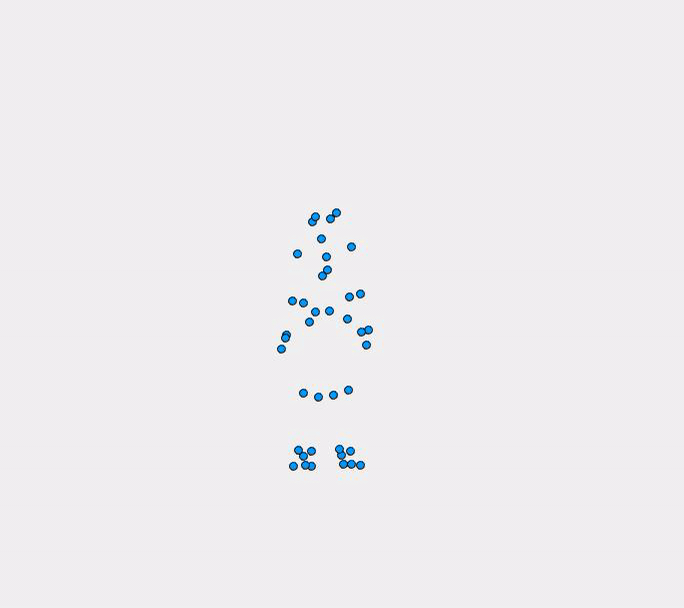 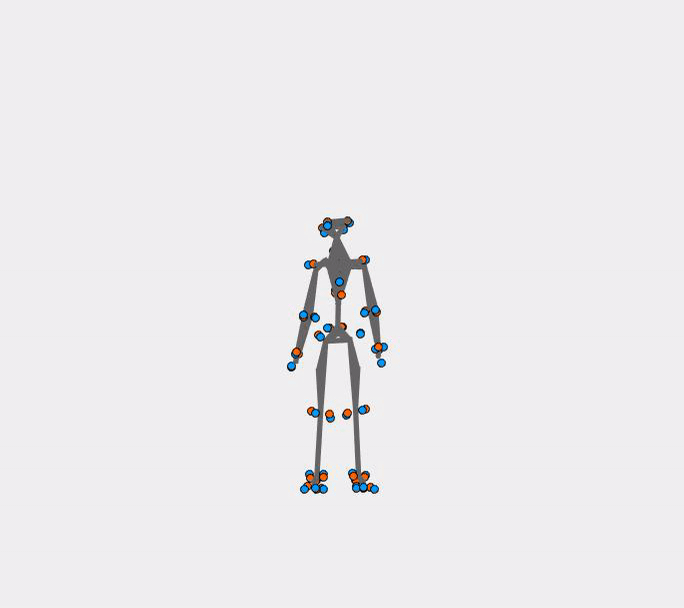 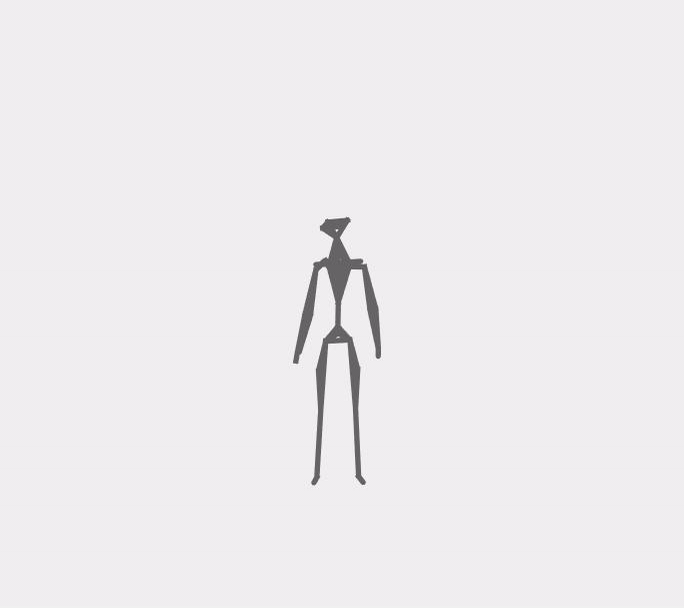 Capture de mouvement
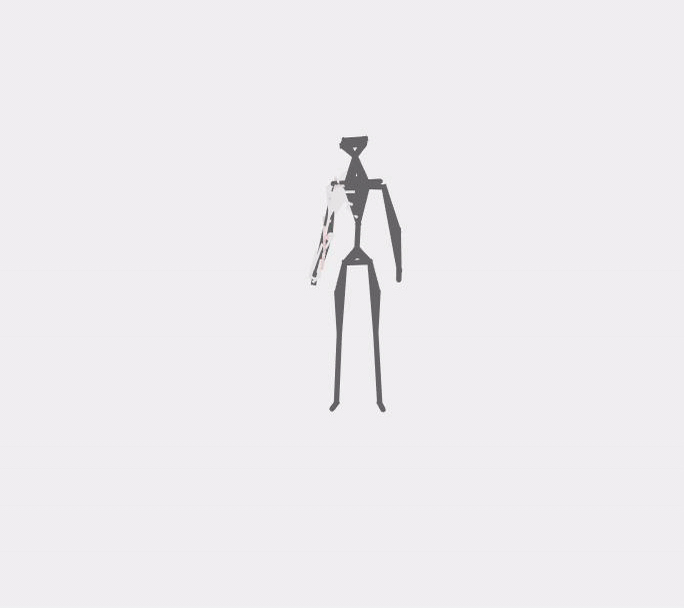 Coordonnées articulaires
Cinématique inverse
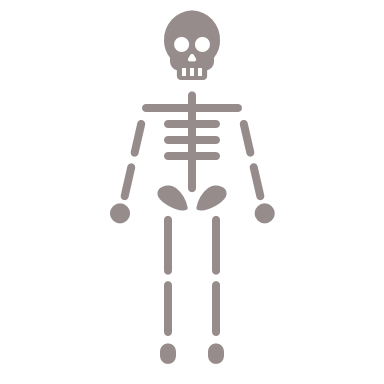 Couples articulaires
Dynamique inverse
Efforts extérieurs
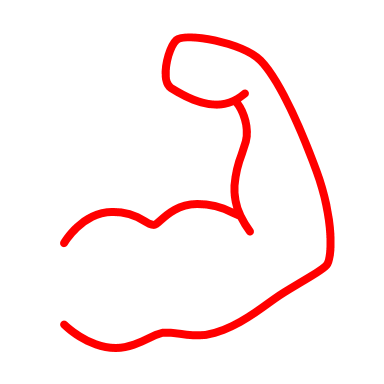 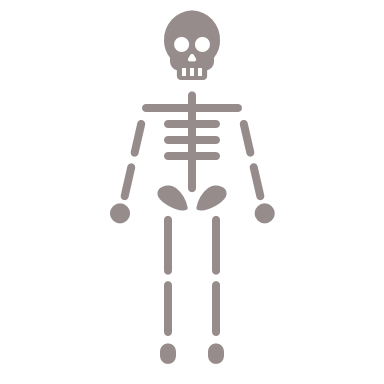 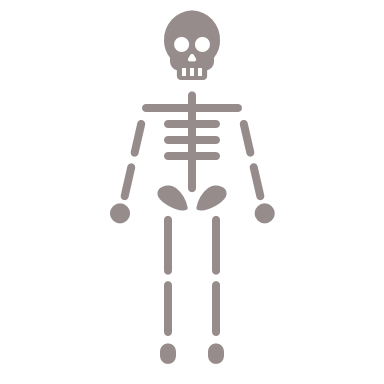 Efforts musculaires
Répartition des efforts musculaires
6
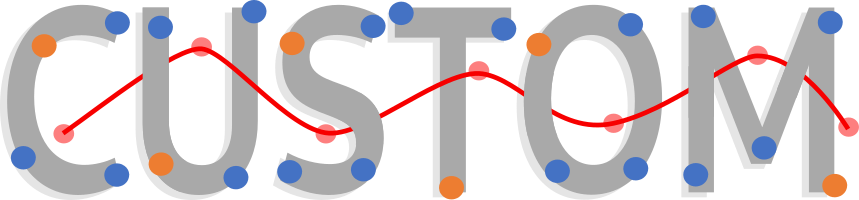 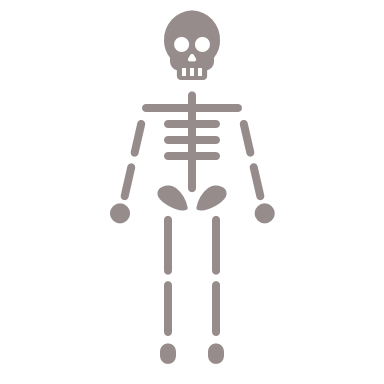 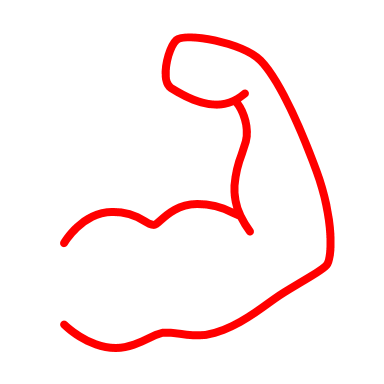 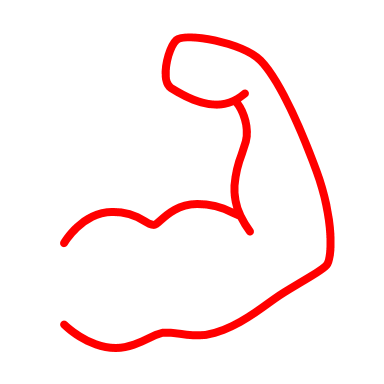 Modèle musculaire
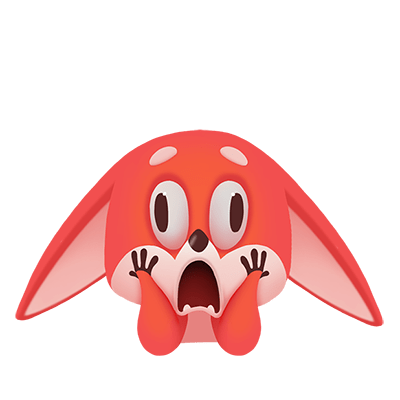 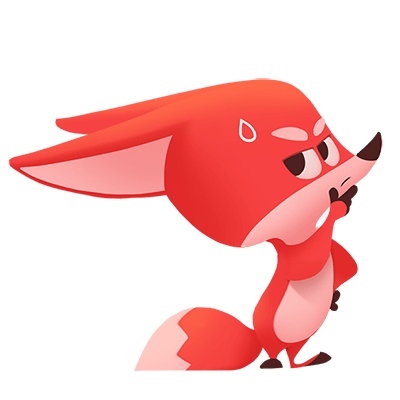 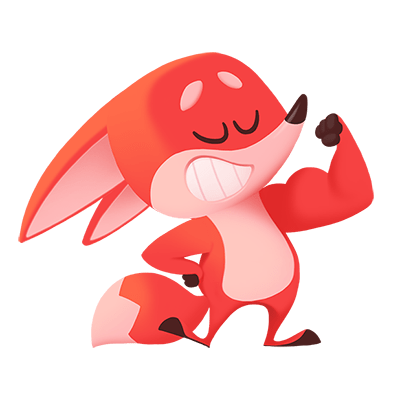 7
Comment un muscle interagit-il dans la dynamique du corps?
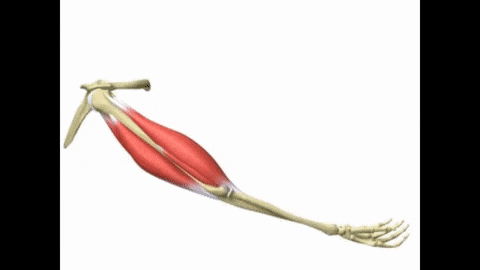 8
Comment un muscle interagit-il dans la dynamique du corps?
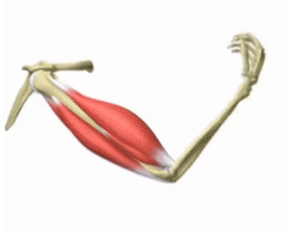 Force
9
Comment un muscle interagit-il dans la dynamique du corps?
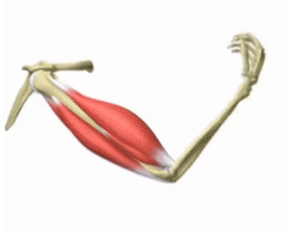 Force
10
Comment un muscle interagit-il dans la dynamique du corps?
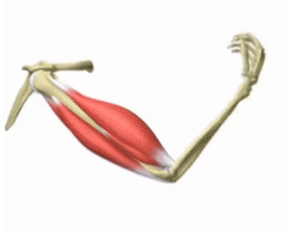 Force
Bras de levier
11
Comment un muscle interagit-il dans la dynamique du corps?
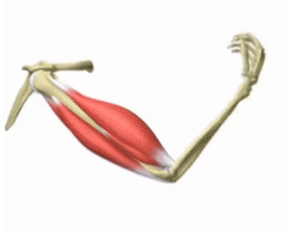 Force
Bras de levier
Bras de levier x Force = Couple
Mouvement
12
Comment un muscle interagit-il dans la dynamique du corps?
Bras de levier
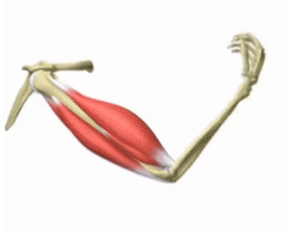 Force
Bras de levier
Angle
Bras de levier x Force = Couple
Mouvement
13
Comment un muscle interagit-il dans la dynamique du corps?
Bras de levier
Longueur musculotendineuse
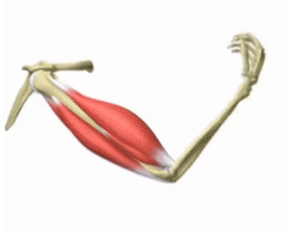 Force
Bras de levier
Angle
Bras de levier x Force = Couple
Mouvement
14
Comment un muscle interagit-il dans la dynamique du corps?
Bras de levier
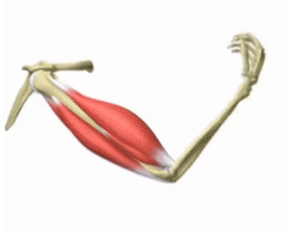 Longueur musculotendineuse
Angle
Bras de levier
Force
Mouvement
Bras de levier x Force(Longueur musculotendineuse) = Couple
15
Comment un muscle interagit-il dans la dynamique du corps?
Bras de levier
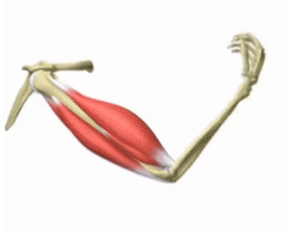 Longueur musculotendineuse
Angle
Bras de levier
Force
Longueur musculotendineuse
Angle
Mouvement
Bras de levier x Force(Longueur musculotendineuse) = Couple
16
Comment un muscle interagit-il dans la dynamique du corps?
Les propriétés géométriques des muscles sont cruciales pour la dynamique
Bras de levier
Longueur musculotendineuse
Angle
Angle
17
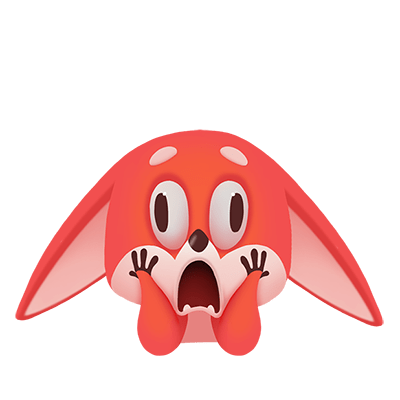 Comment modéliser cette interaction?
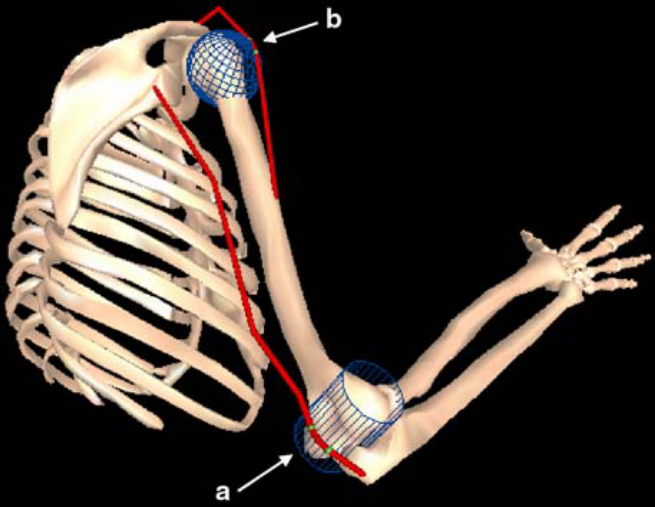 18
Gatti, C. J., & Hughes, R. E. (2009). Optimization of muscle wrapping objects using simulated annealing.
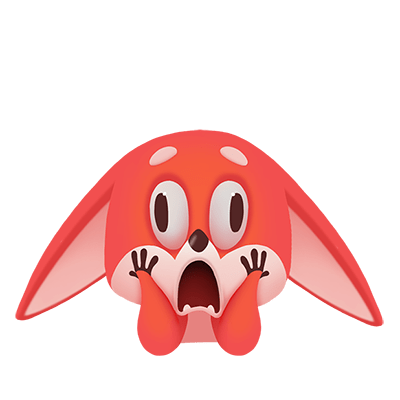 Comment modéliser cette interaction?
Points d’origine, d’insertion et points de passages ou objets de contournement
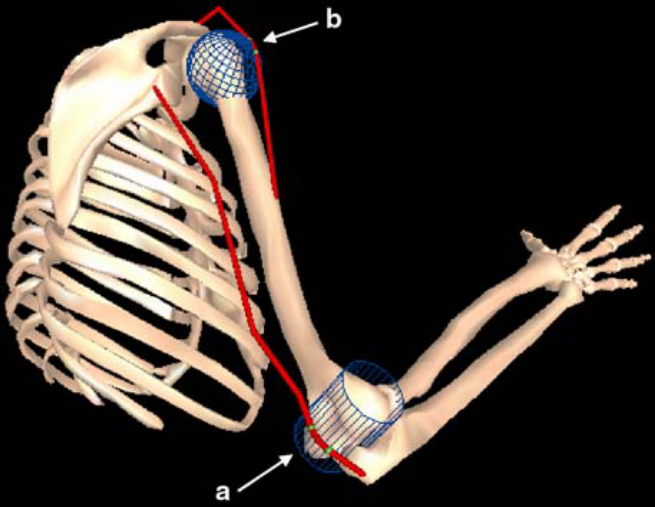 19
Gatti, C. J., & Hughes, R. E. (2009). Optimization of muscle wrapping objects using simulated annealing.
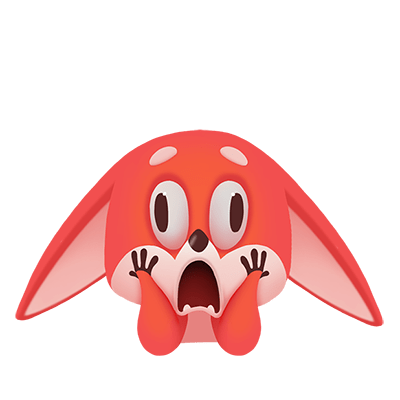 Comment modéliser cette interaction?
Points d’origine, d’insertion et points de passages ou objets de contournement
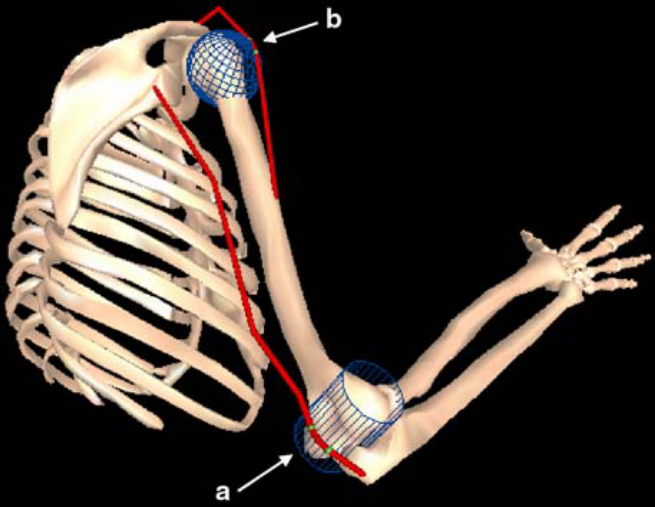 20
Gatti, C. J., & Hughes, R. E. (2009). Optimization of muscle wrapping objects using simulated annealing.
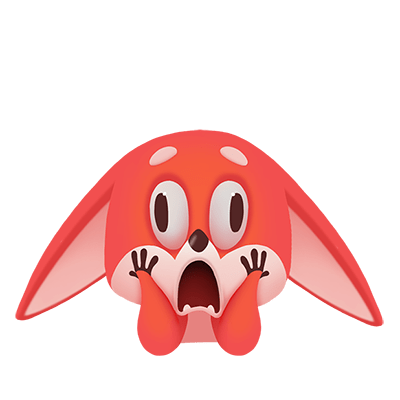 Comment modéliser cette interaction?
Points d’origine, d’insertion et points de passages ou objets de contournement
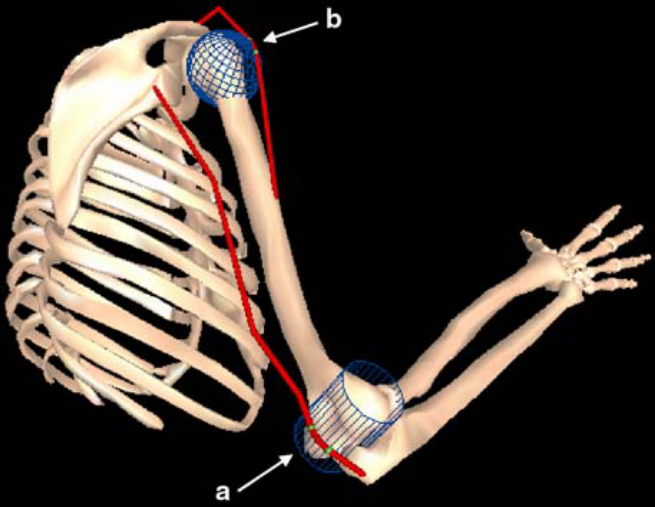 21
Gatti, C. J., & Hughes, R. E. (2009). Optimization of muscle wrapping objects using simulated annealing.
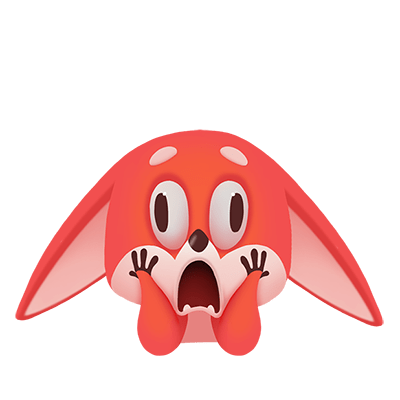 Comment modéliser cette interaction?
Points d’origine, d’insertion et points de passages ou objets de contournement
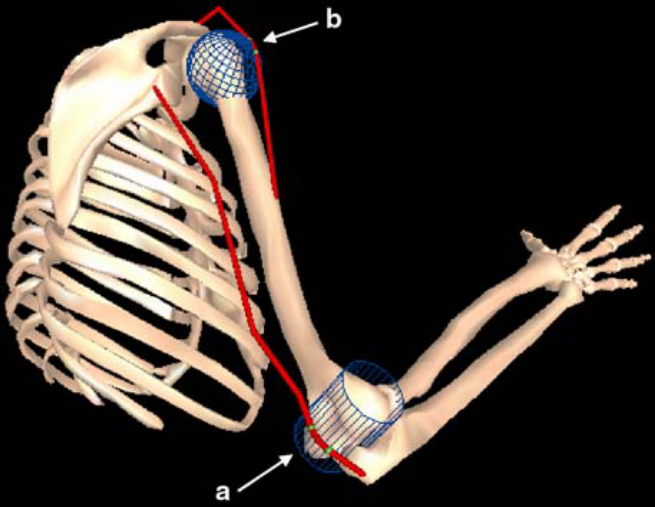 22
Gatti, C. J., & Hughes, R. E. (2009). Optimization of muscle wrapping objects using simulated annealing.
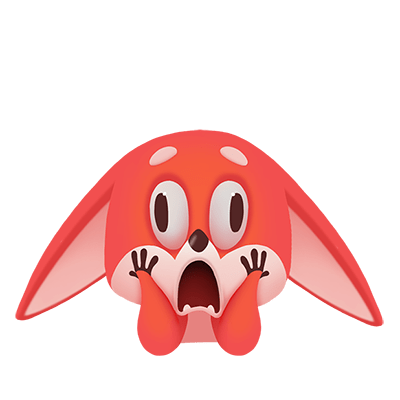 Comment modéliser cette interaction?
Points d’origine, d’insertion et points de passages ou objets de contournement
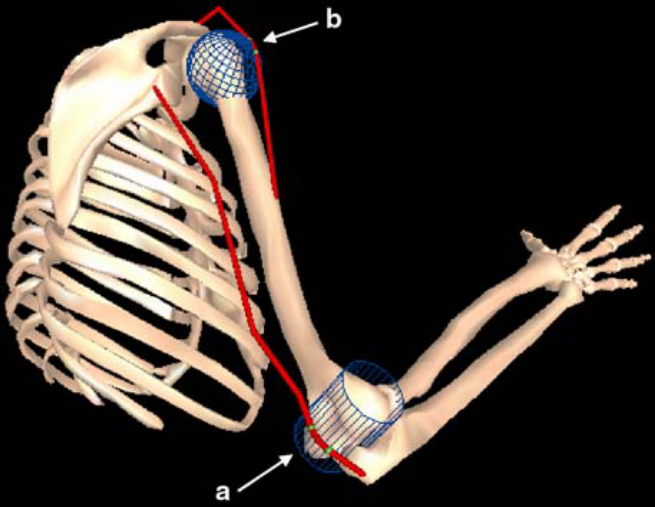 La plupart du temps, ces paramètres sont manuellement ajustés pour s’approcher de courbes expérimentales de bras de levier et de longueur musculotendineuse pour chaque muscle
23
Gatti, C. J., & Hughes, R. E. (2009). Optimization of muscle wrapping objects using simulated annealing.
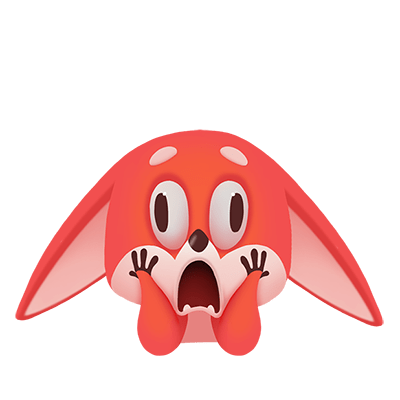 Comment modéliser cette interaction?
Points d’origine, d’insertion et points de passages ou objets de contournement
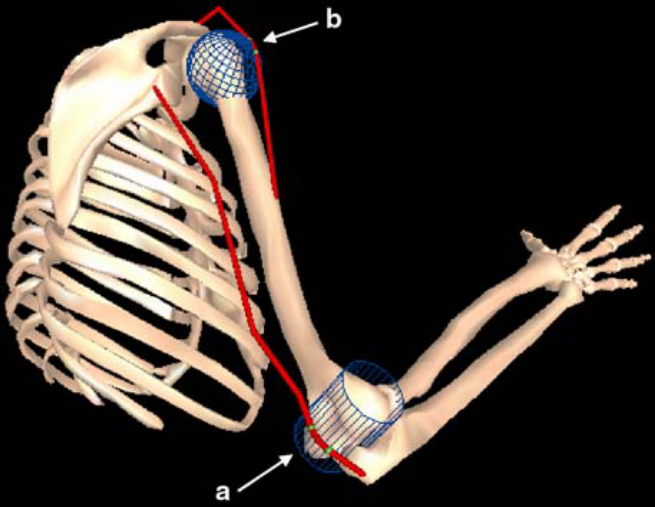 La plupart du temps, ces paramètres sont manuellement ajustés pour s’approcher de courbes expérimentales de bras de levier et de longueur musculotendineuse pour chaque muscle
Travail long et difficile
24
Gatti, C. J., & Hughes, R. E. (2009). Optimization of muscle wrapping objects using simulated annealing.
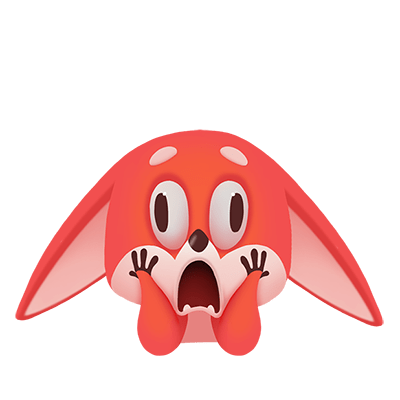 Comment modéliser cette interaction?
La plupart du temps, ces paramètres sont manuellement ajustés pour s’approcher de courbes expérimentales de bras de levier et de longueur musculotendineuse pour chaque muscle
Méthode proposée
Travail long et difficile
Ajustement automatique des paramètres du chemin musculaire pour approximer les données expérimentales de bras de levier et de longueur musculotendineuse avec un chemin musculaire générique.
25
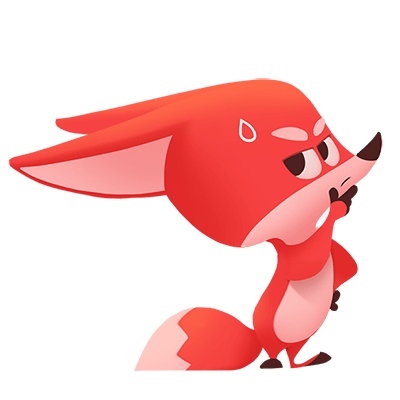 Méthode proposée
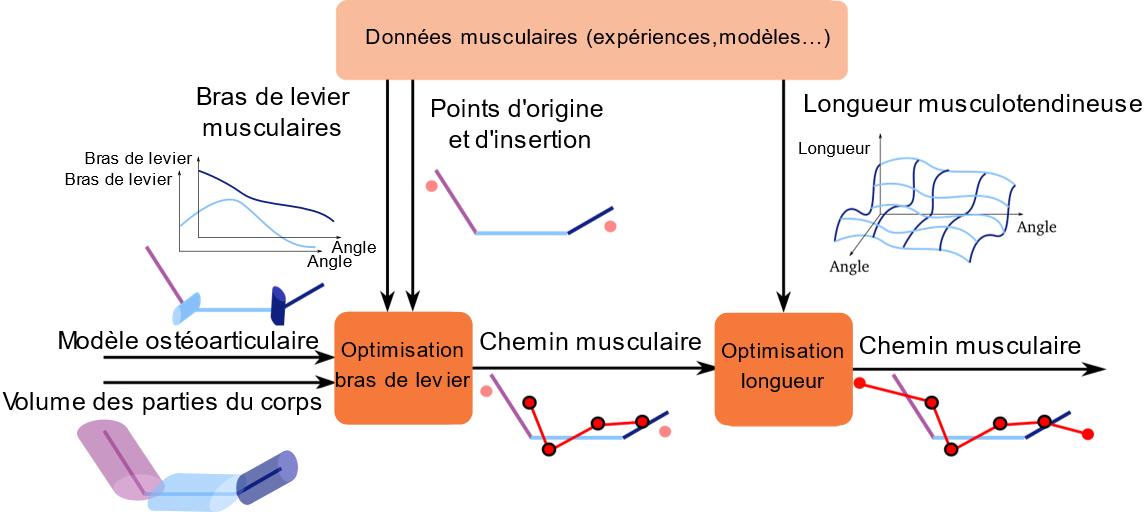 26
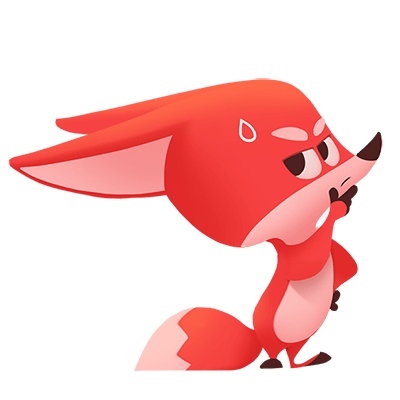 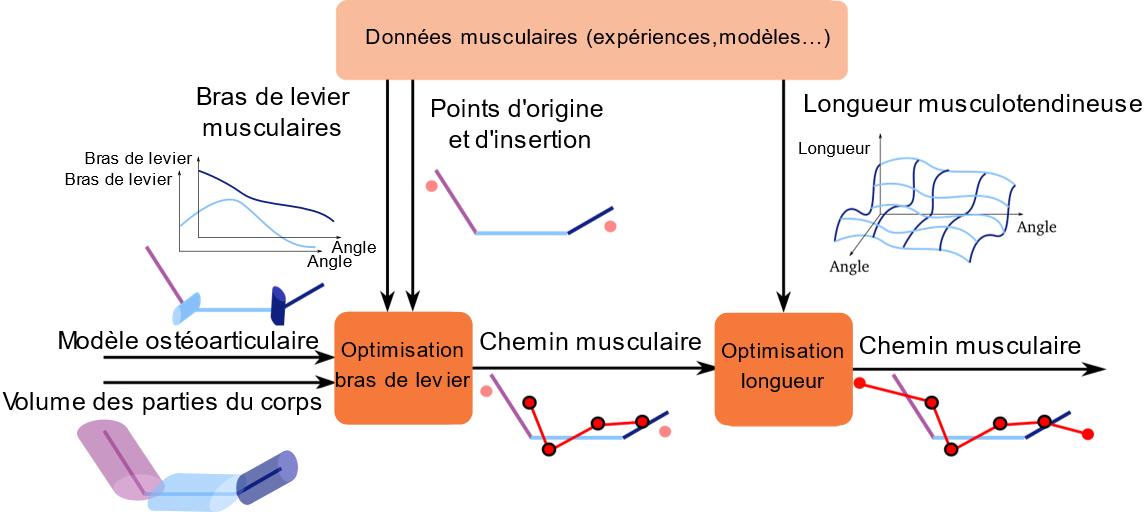 Méthode proposée
Chemin musculaire générique
Influence du modèle ostéoarticulaire : 2 points de passage par articulation
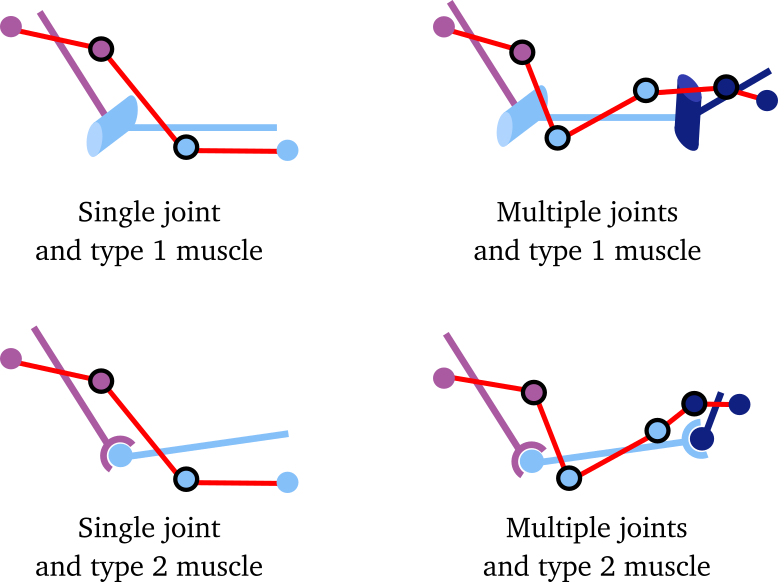 27
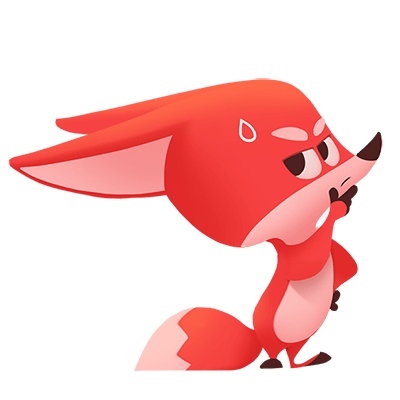 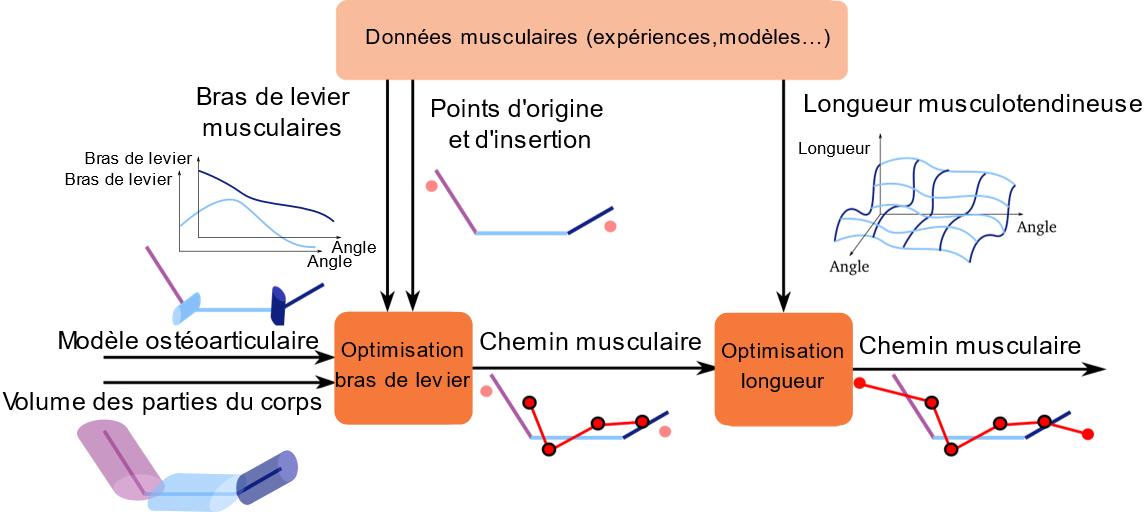 Méthode proposée
Chemin musculaire générique
Influence du modèle ostéoarticulaire : 2 points de passage par articulation
Réalisme : les points de passage sont contenus dans les tissus mous
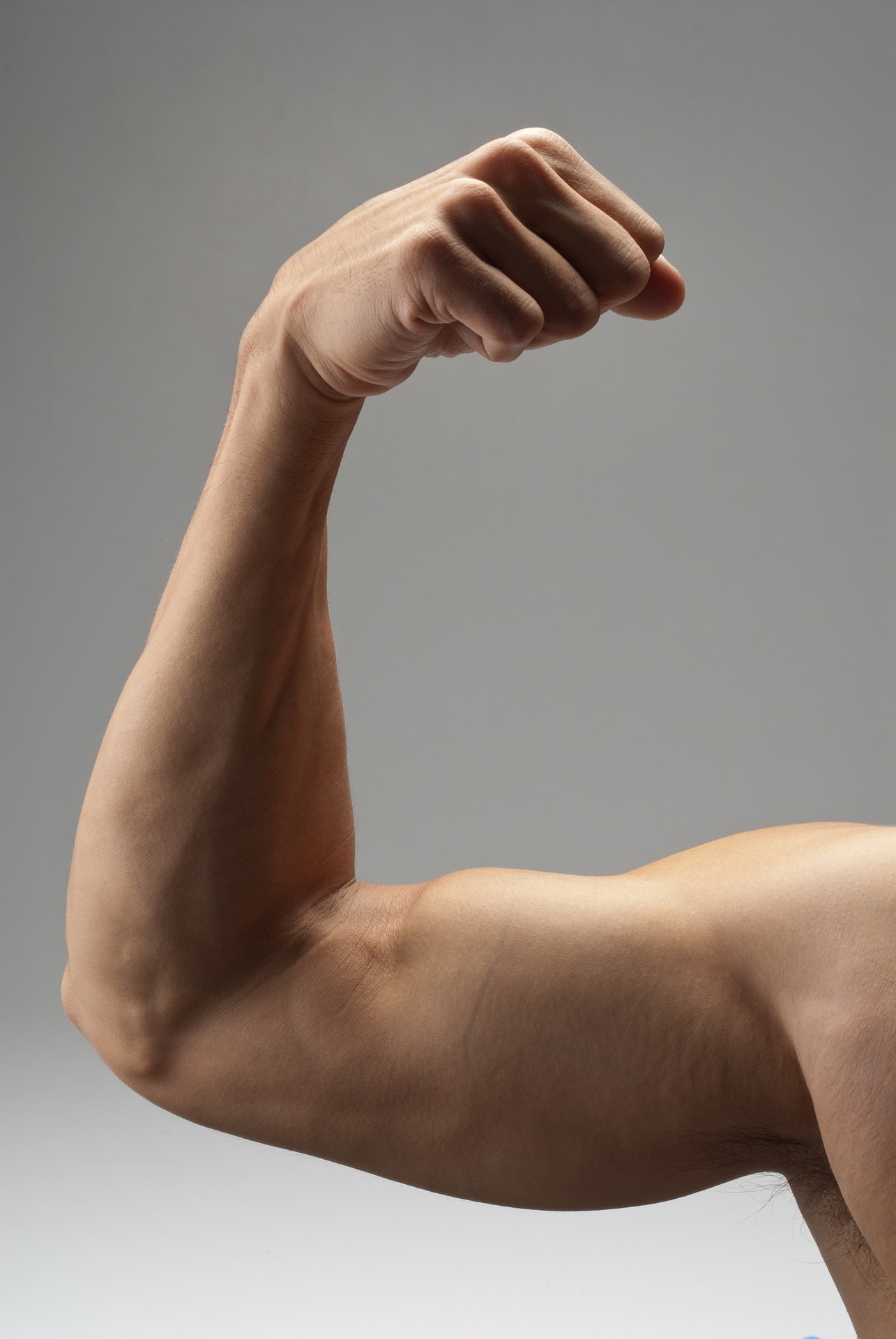 28
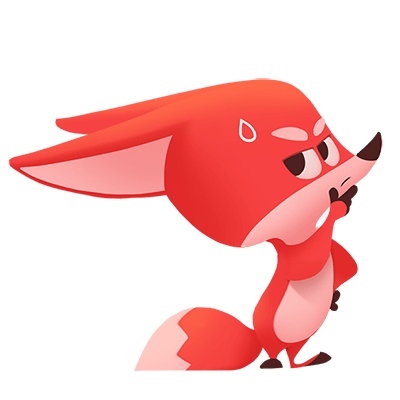 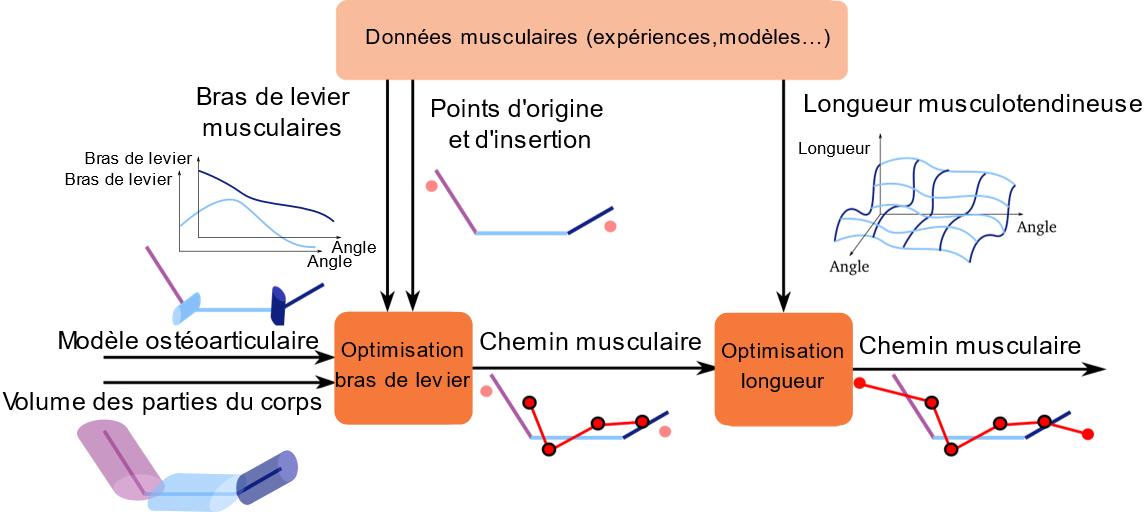 Méthode proposée
Chemin musculaire générique
Influence du modèle ostéoarticulaire : 2 points de passage par articulation
Réalisme : les points de passage sont contenus dans les tissus mous
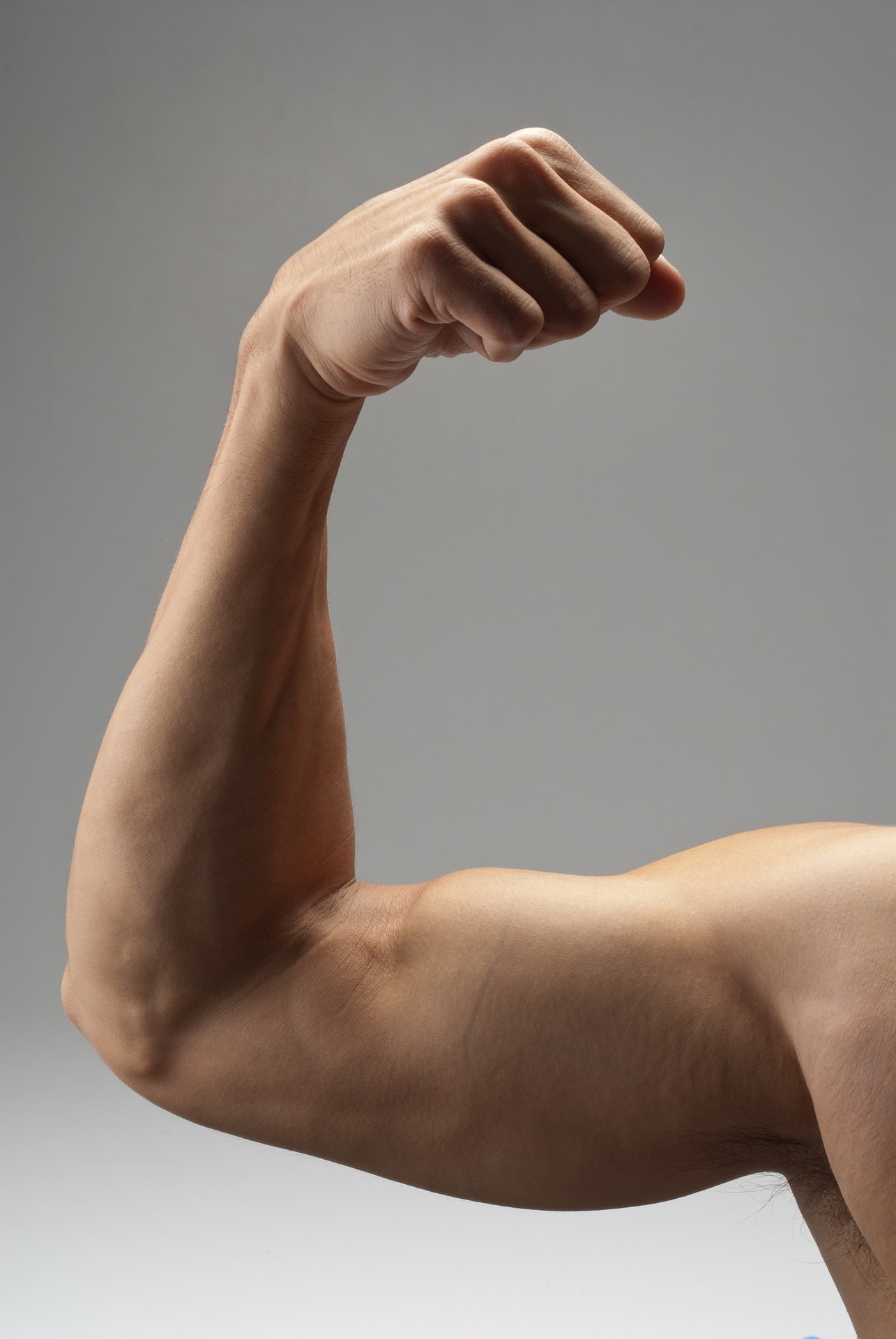 29
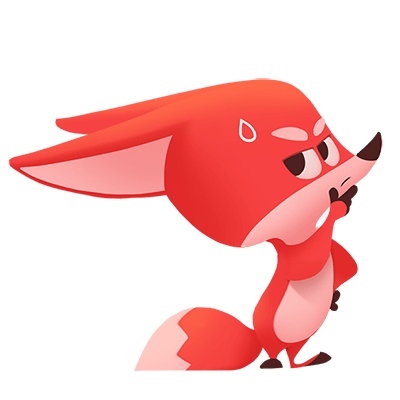 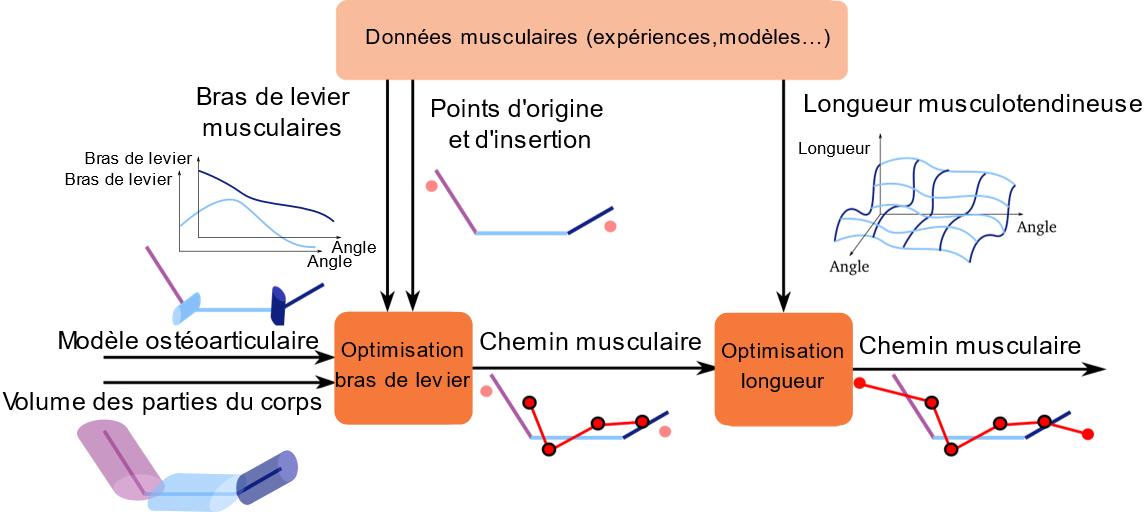 Méthode proposée
Chemin musculaire générique
Influence du modèle ostéoarticulaire : 2 points de passage par articulation
Réalisme : les points de passage sont contenus dans les tissus mous
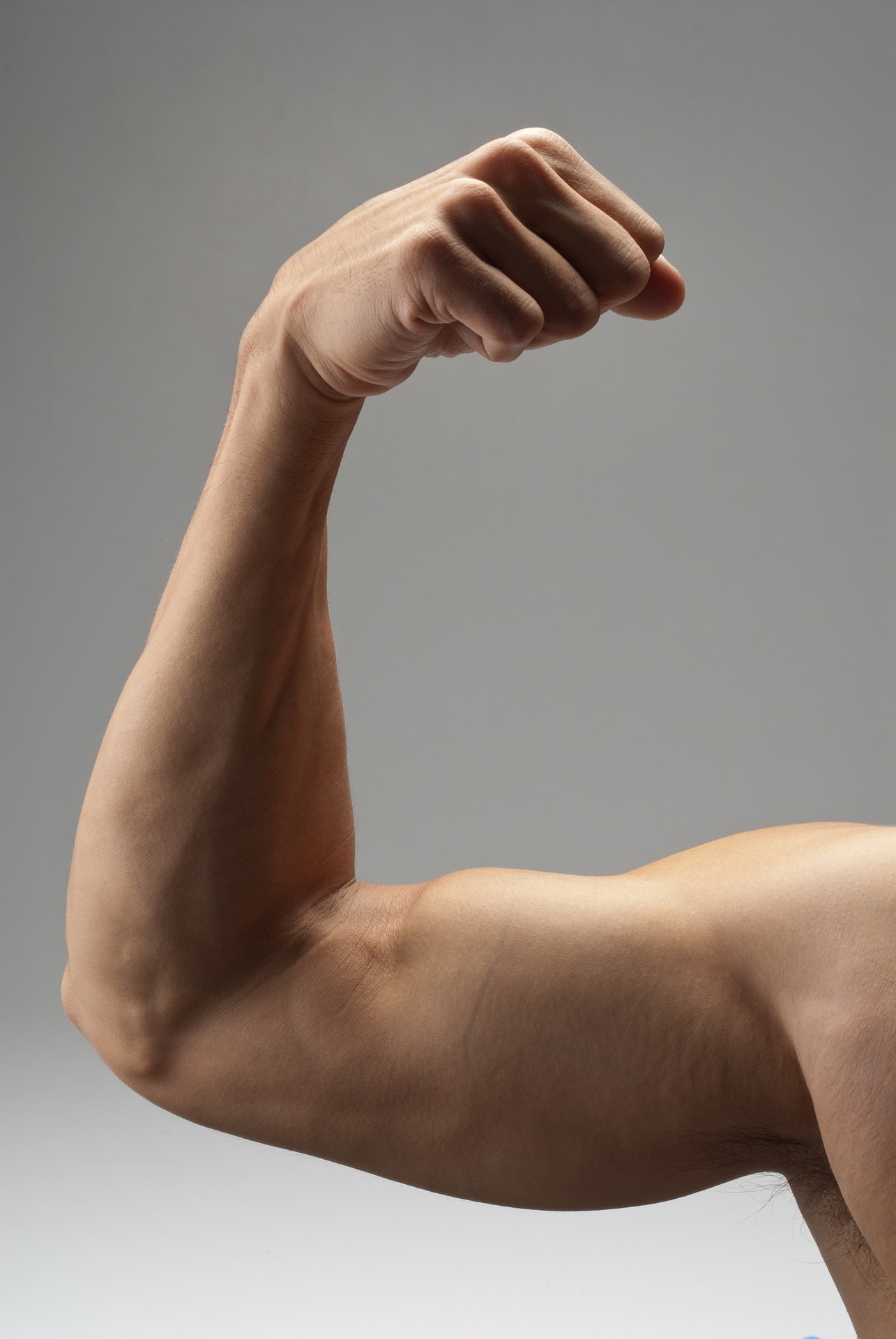 30
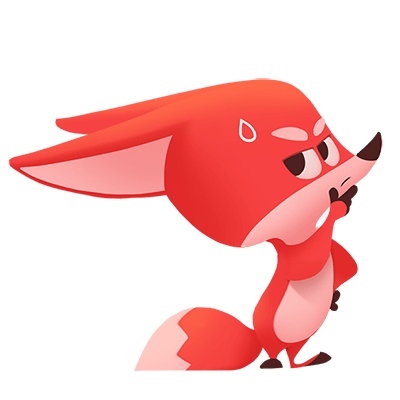 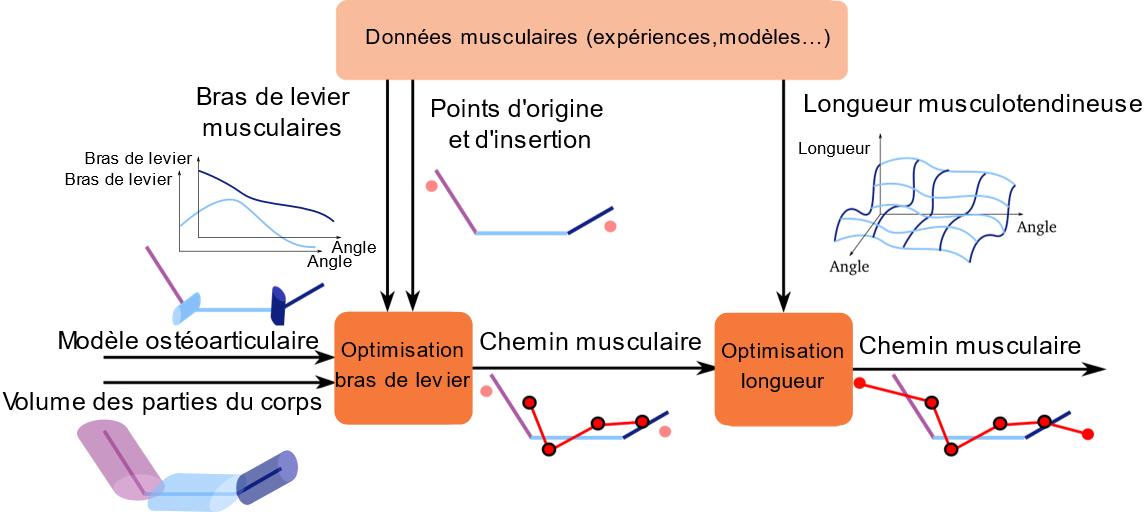 Méthode proposée
Chemin musculaire générique
Influence du modèle ostéoarticulaire : 2 points de passage par articulation
Réalisme : les points de passage sont contenus dans les tissus mous
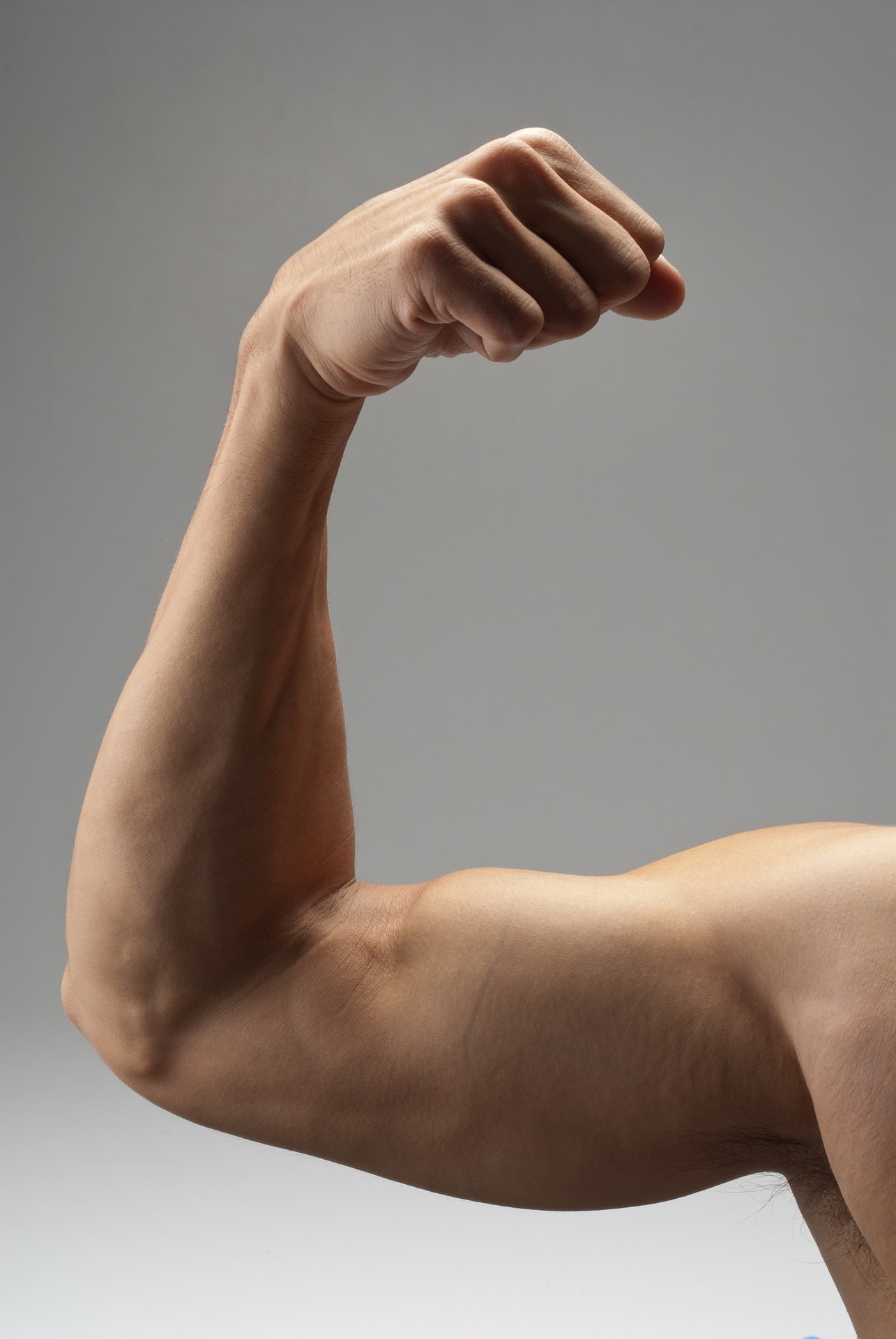 31
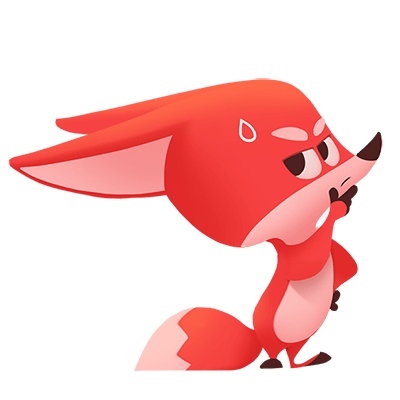 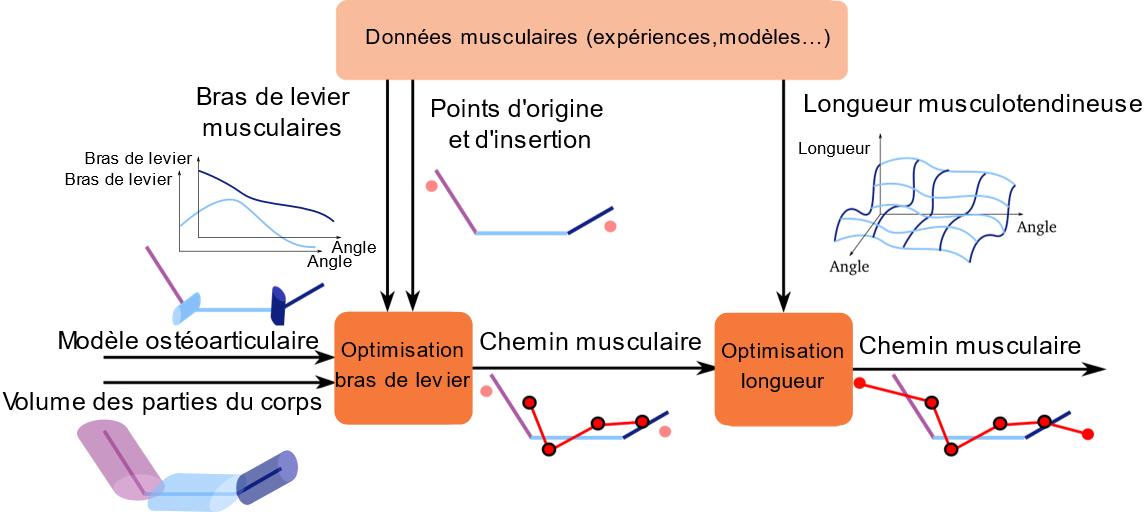 Méthode proposée
Chemin musculaire générique
Influence du modèle ostéoarticulaire : 2 points de passage par articulation
Réalisme : les points de passage sont contenus dans les tissus mous
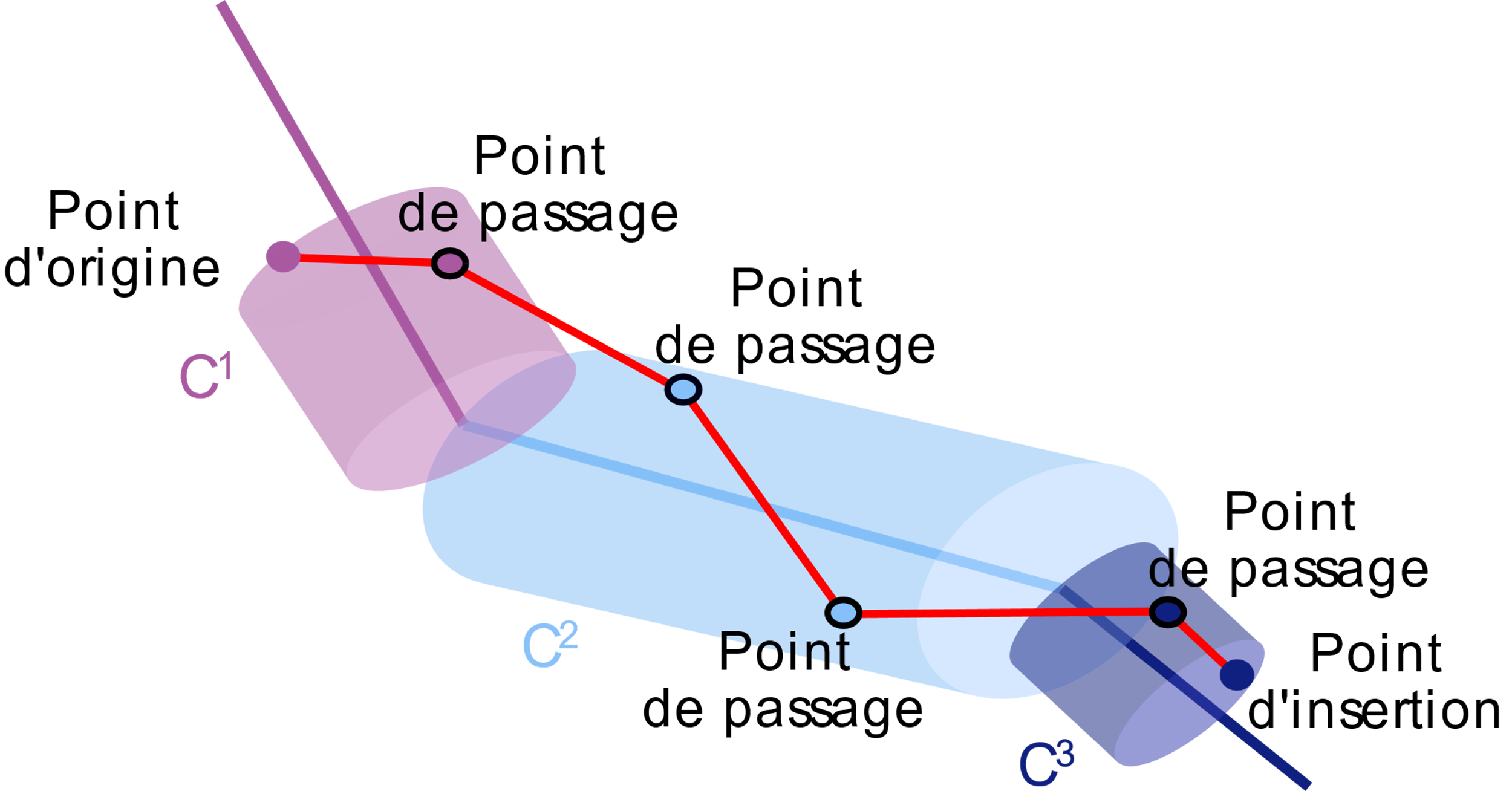 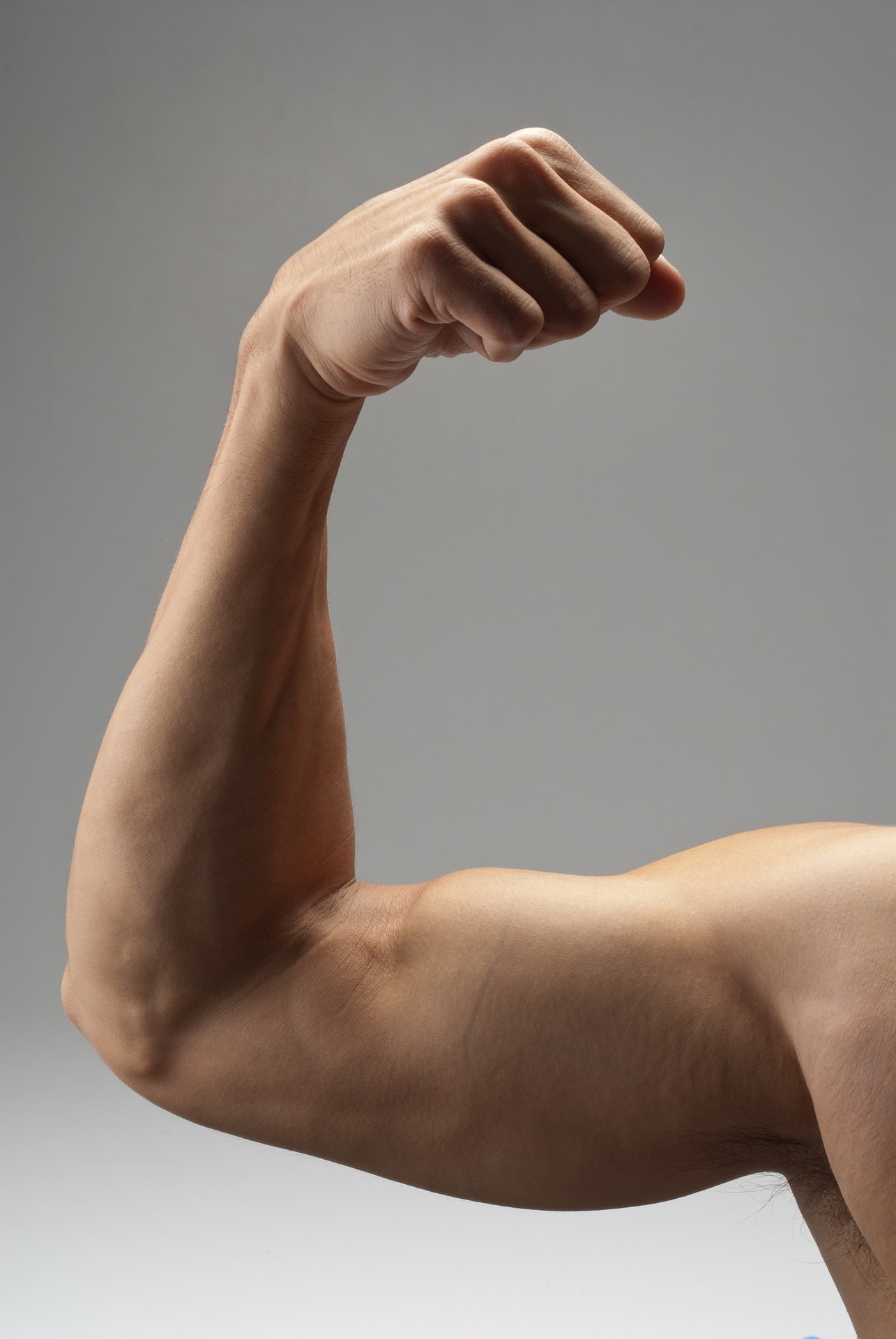 32
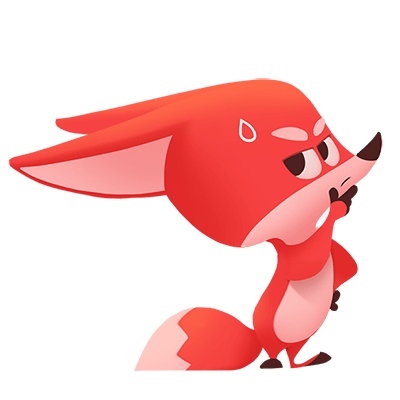 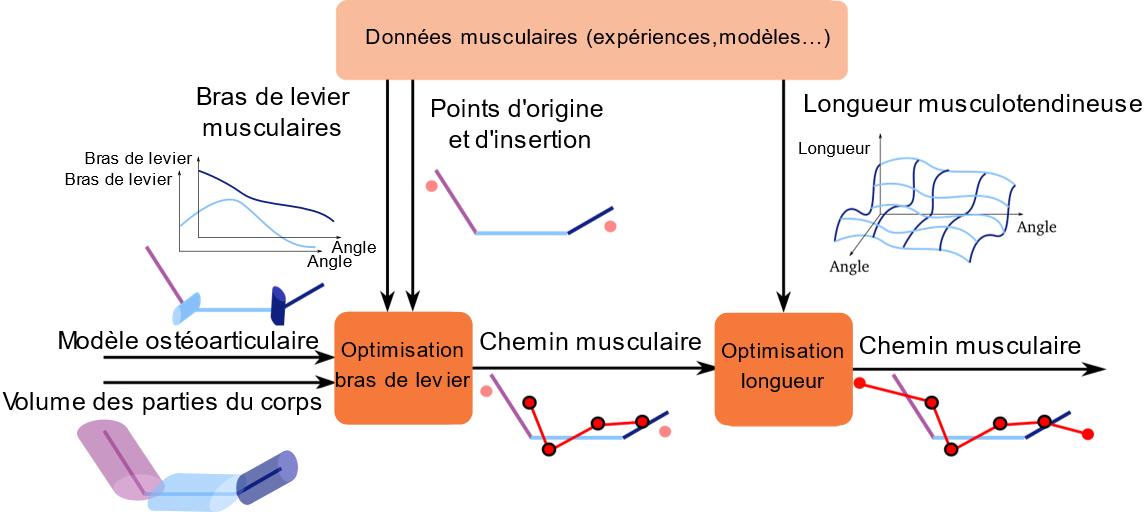 Méthode proposée
Optimisation des bras de levier :
Placer les points de passage contenus dans les    cylindres de façon à suivre les données de bras de levier
Bras de levier d’entrée
Bras de levier du modèle
Angle
33
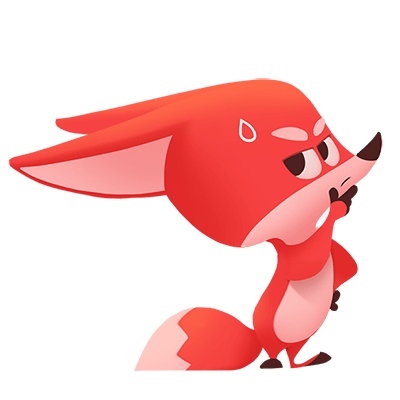 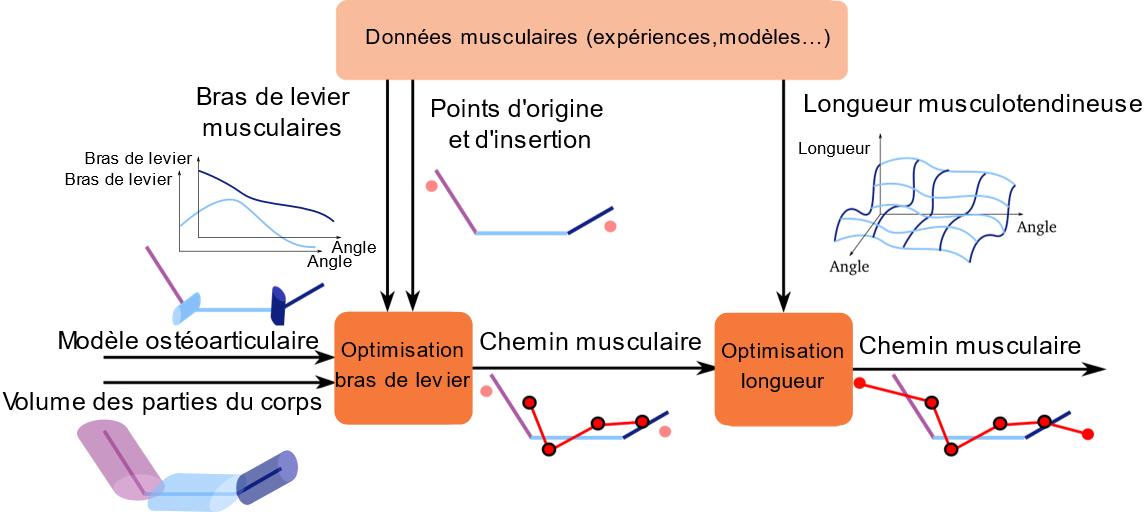 Méthode proposée
Optimisation des bras de levier :
Placer les points de passage contenus dans les    cylindres de façon à suivre les données de bras de levier
Bras de levier d’entrée
Bras de levier du modèle
Angle
34
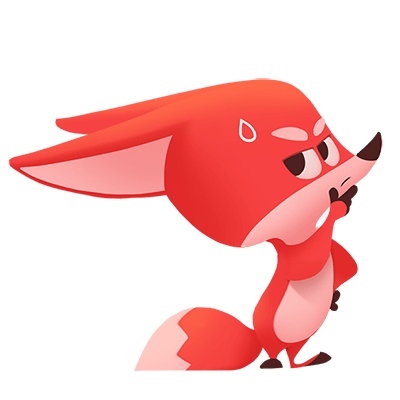 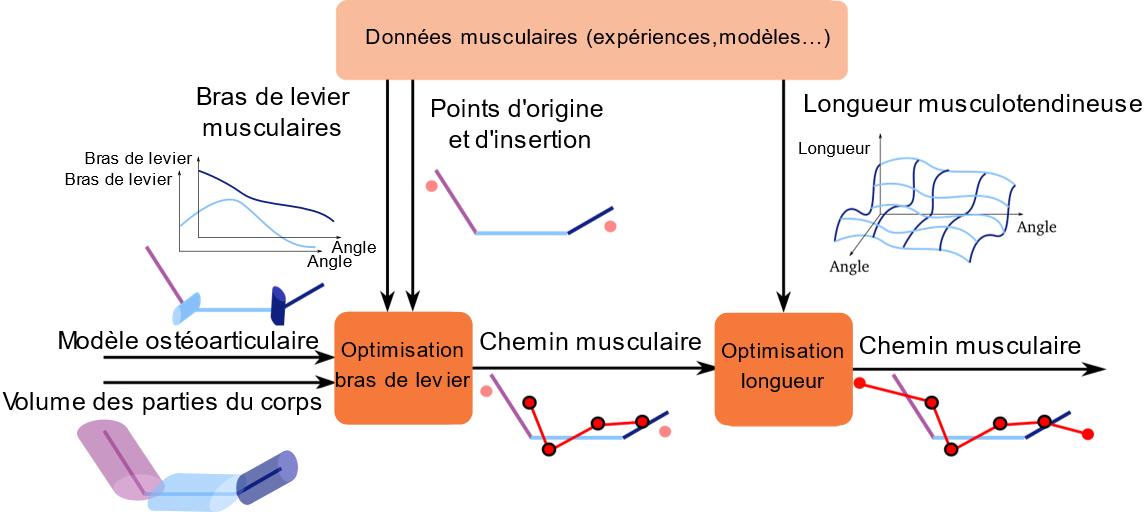 Méthode proposée
Optimisation des bras de levier :
Placer les points de passage contenus dans les    cylindres de façon à suivre les données de bras de levier
Bras de levier d’entrée
Bras de levier du modèle
Angle
35
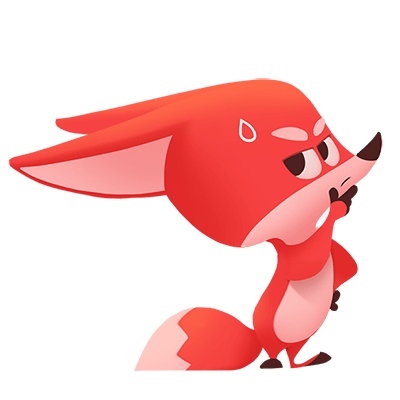 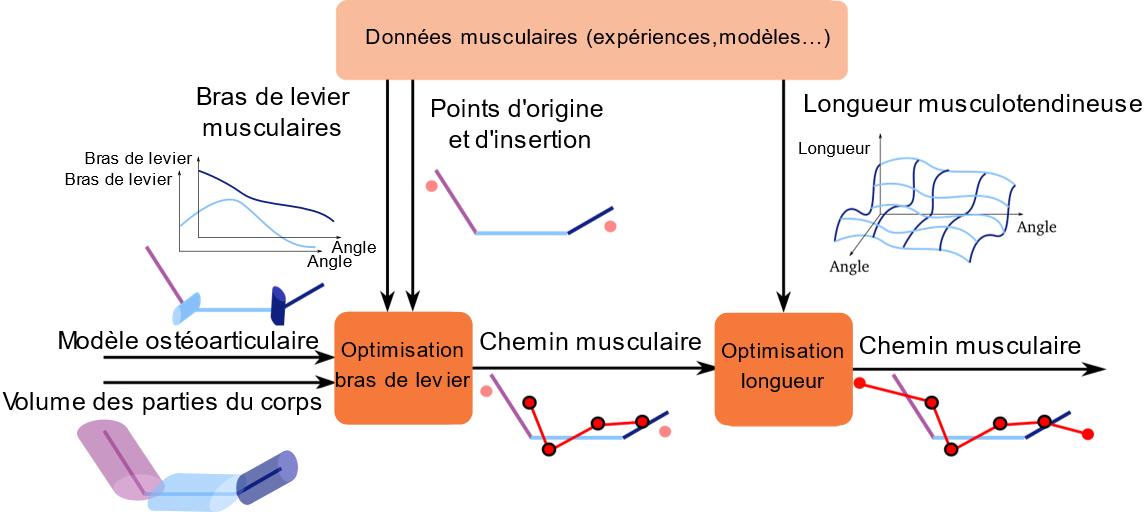 Méthode proposée
Longueur musculotendineuse : 
Le bras de levier est la dérivée de la longueur musculotendineuse par rapport à l’angle
Si le bras de levier est correct, la longueur musculotendineuse l’est aussi, à une constante près
36
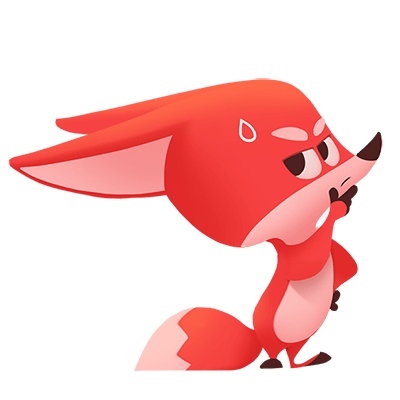 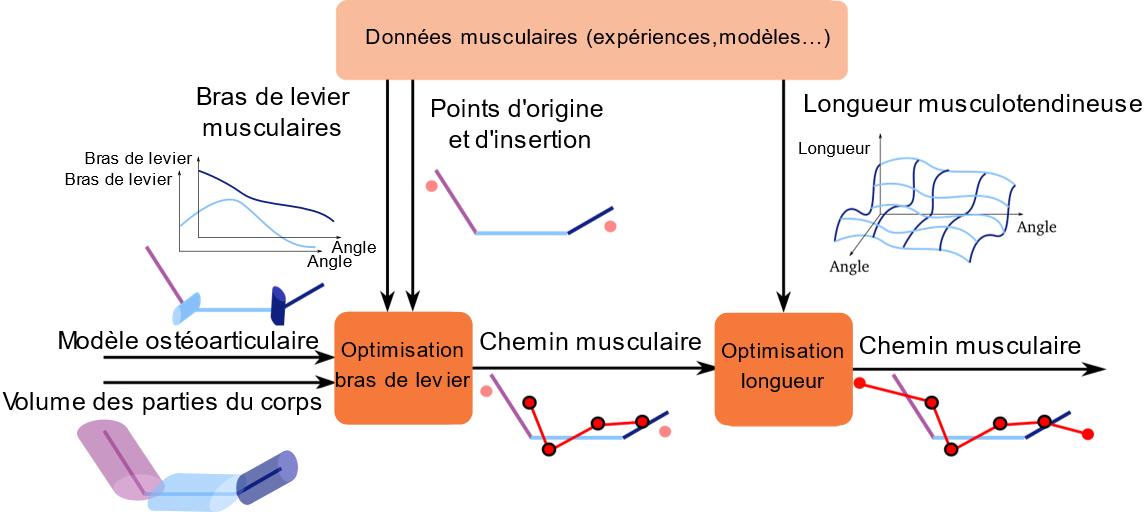 Méthode proposée
Longueur musculotendineuse : 
Le bras de levier est la dérivée de la longueur musculotendineuse par rapport à l’angle
Si le bras de levier est correct, la longueur musculotendineuse l’est aussi, à une constante près
Optimisation de la longueur musculotendineuse
Placer les points d’origine et d’insertion pour suivre les données de longueur musculotendineuse
Longueur musculotendineuse d’entrée
Longueur musculotendineuse du modèle
37
Angle
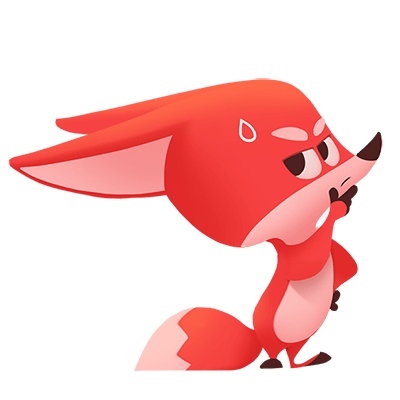 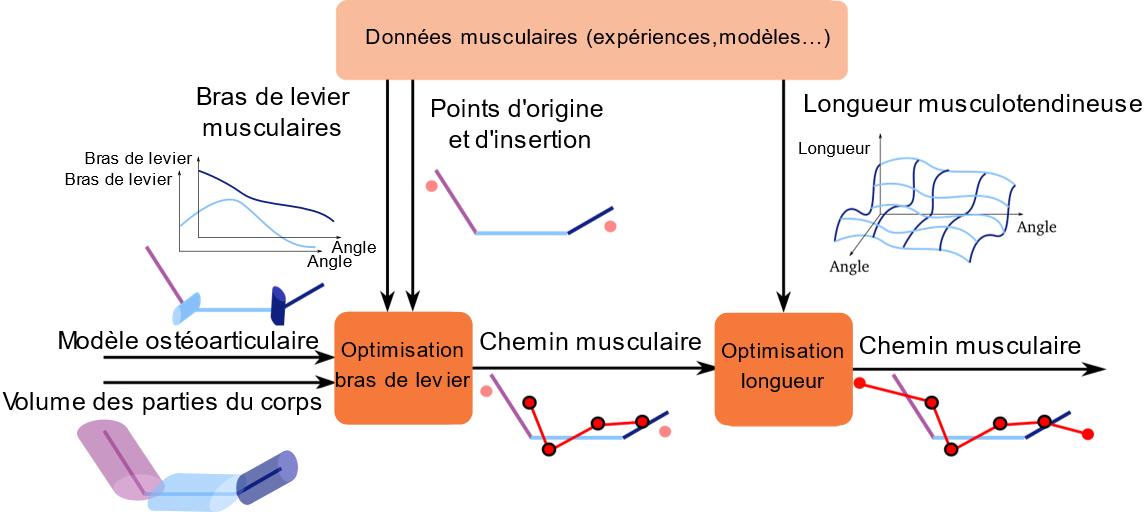 Méthode proposée
Longueur musculotendineuse : 
Le bras de levier est la dérivée de la longueur musculotendineuse par rapport à l’angle
Si le bras de levier est correct, la longueur musculotendineuse l’est aussi, à une constante près
Optimisation de la longueur musculotendineuse
Placer les points d’origine et d’insertion pour suivre les données de longueur musculotendineuse
Longueur musculotendineuse d’entrée
Longueur musculotendineuse du modèle
38
Angle
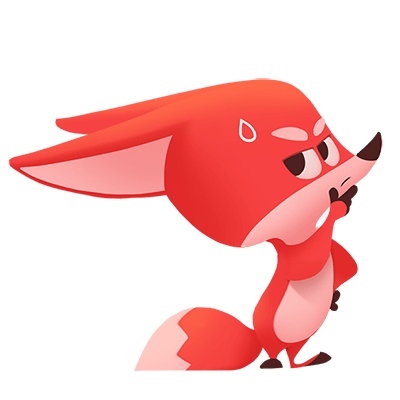 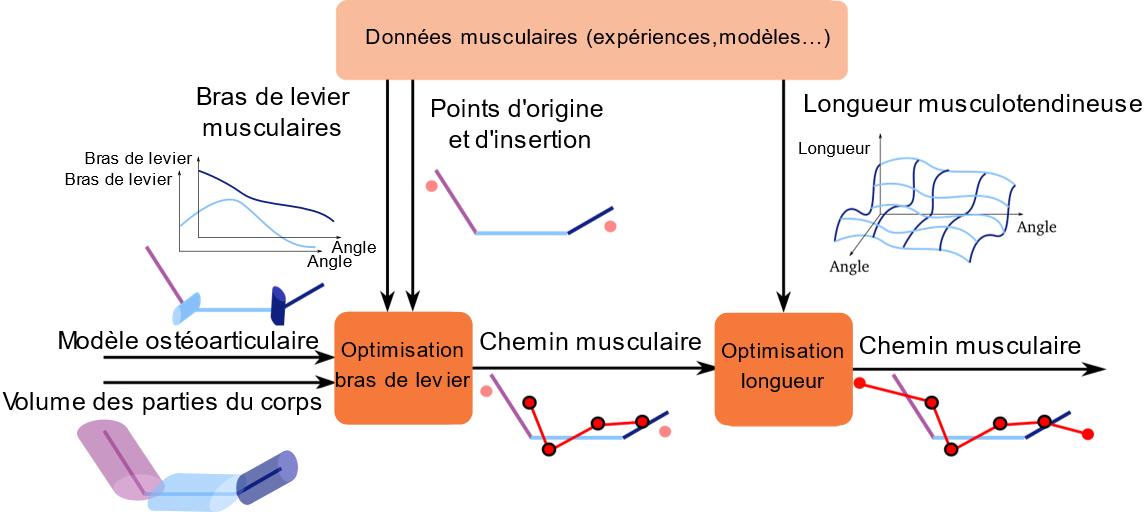 Méthode proposée
Longueur musculotendineuse : 
Le bras de levier est la dérivée de la longueur musculotendineuse par rapport à l’angle
Si le bras de levier est correct, la longueur musculotendineuse l’est aussi, à une constante près
Optimisation de la longueur musculotendineuse
Placer les points d’origine et d’insertion pour suivre les données de longueur musculotendineuse
Longueur musculotendineuse d’entrée
Longueur musculotendineuse du modèle
39
Angle
[1] Pennestrì, E., Stefanelli, R., Valentini, P. P., & Vita, L. (2007). Virtual musculo-skeletal model for the biomechanical analysis of the upper limb.
[2] Dumas, R., Chèze, L., and Verriest, J. P. (2007). Adjustments to McConville et al. and Young et al. body segment inertial parameters.
[3] Yeadon, M. R. (1990). The simulation of aerial movement-II. A mathematical inertia model of the human body.
[4] Holzbaur, K. R., Murray, W. M., and Delp, S. L. (2005). A model of the upper extremity for simulating musculoskeletal surgery and analyzing neuromuscular control. 
[5] Rankin, J.W., and Neptune, R. R. (2012). Musculotendon lengths and moment arms for a three-dimensional upper-extremity model.
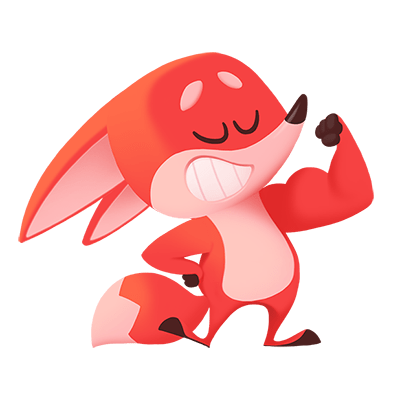 Cas d’usage
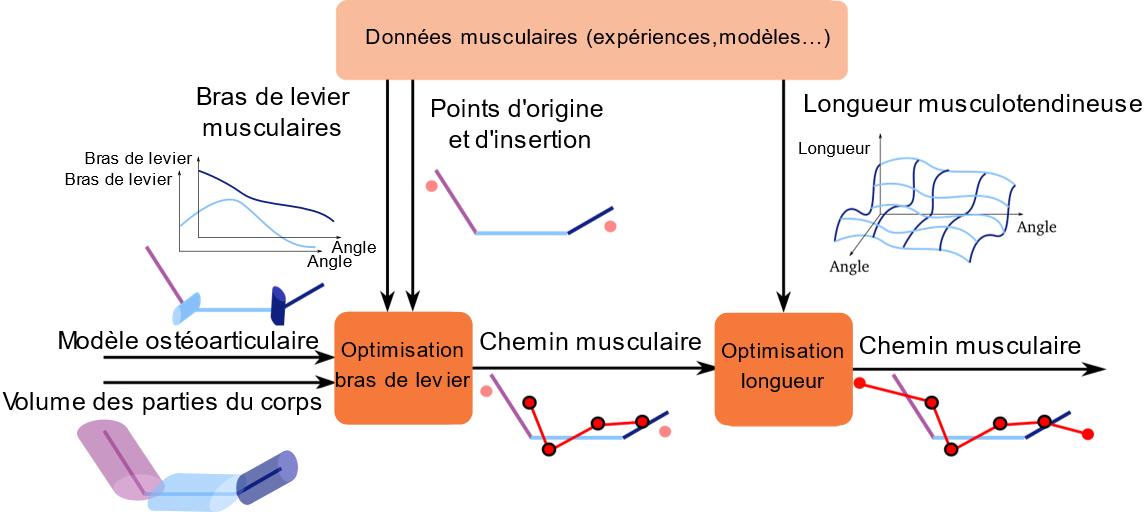 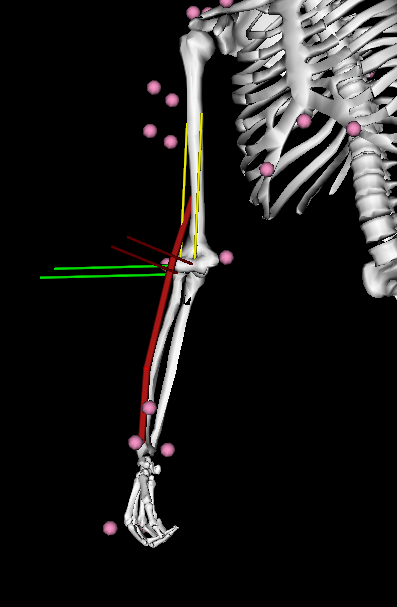 [5]
[5]
[4]
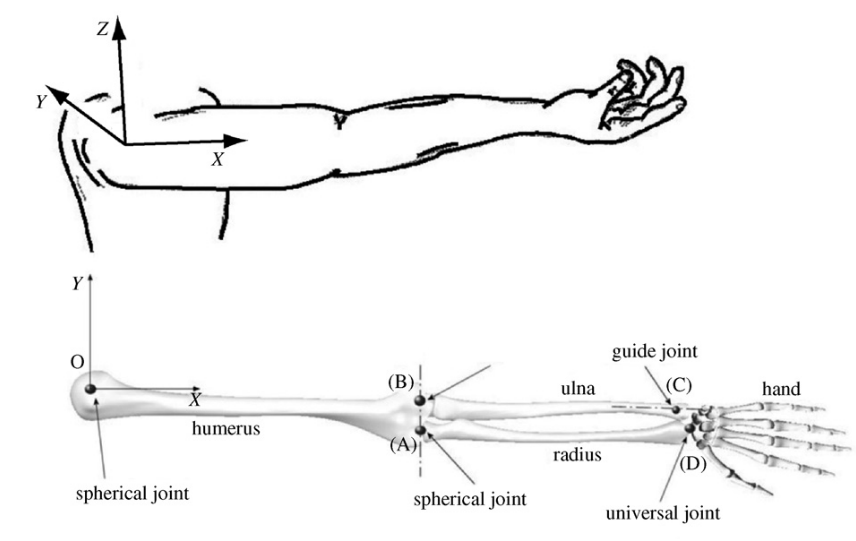 [1]
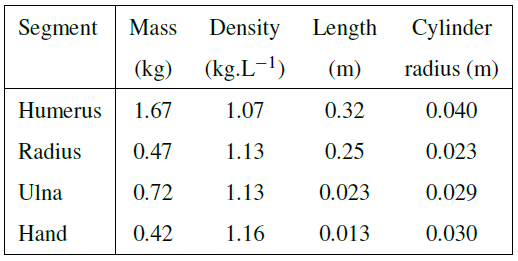 [1,2,3,4]
40
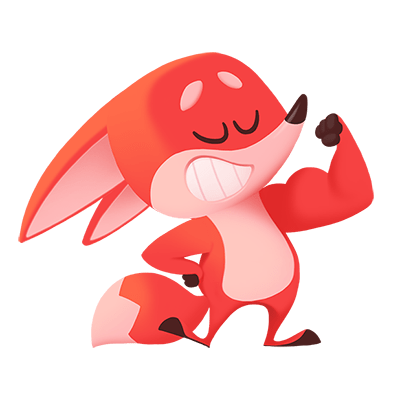 Résultats majeurs
41
[6] Goislard De Monsabert, B., Edwards, D., Shah, D., and Kedgley, A. (2018). Importance of Consistent Datasets in Musculoskeletal Modelling: A Study of the Hand and Wrist
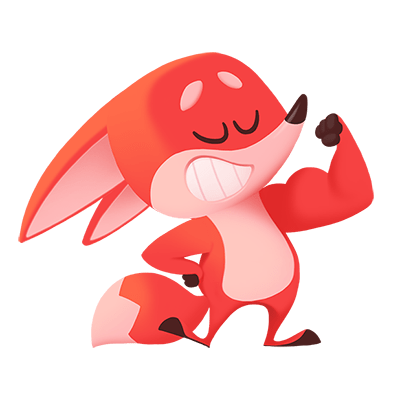 Conclusion
Un grand merci à Théo, Charles and Georges les collaborateurs de ces travaux !
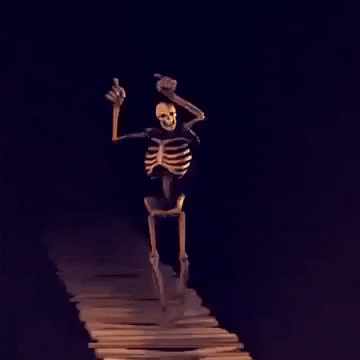 42
Merci de votre attention !